Přeměněné horniny
Vznikají přeměnou již vzniklých hornin – vyvřelých, usazených i přeměněných
Příčiny přeměny (metamorfózy)
Velký tlak
Vysoká teplota
Chemické působení
roztoků
Složení přeměněných hornin
Tvořené z nerostů – křemen, živec, slída, granáty (velikost zrn)

Vlivem tlaku dochází k rovnoměrnému uspořádání nerostů – břidličnatost
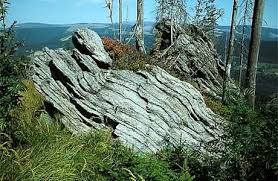 Vlivem tlaku dochází k rovnoměrnému uspořádání nerostů – břidličnatost 

Proto jsou také přeměněné horniny označovány jako břidlice
Hlavní znak přeměněných hornin
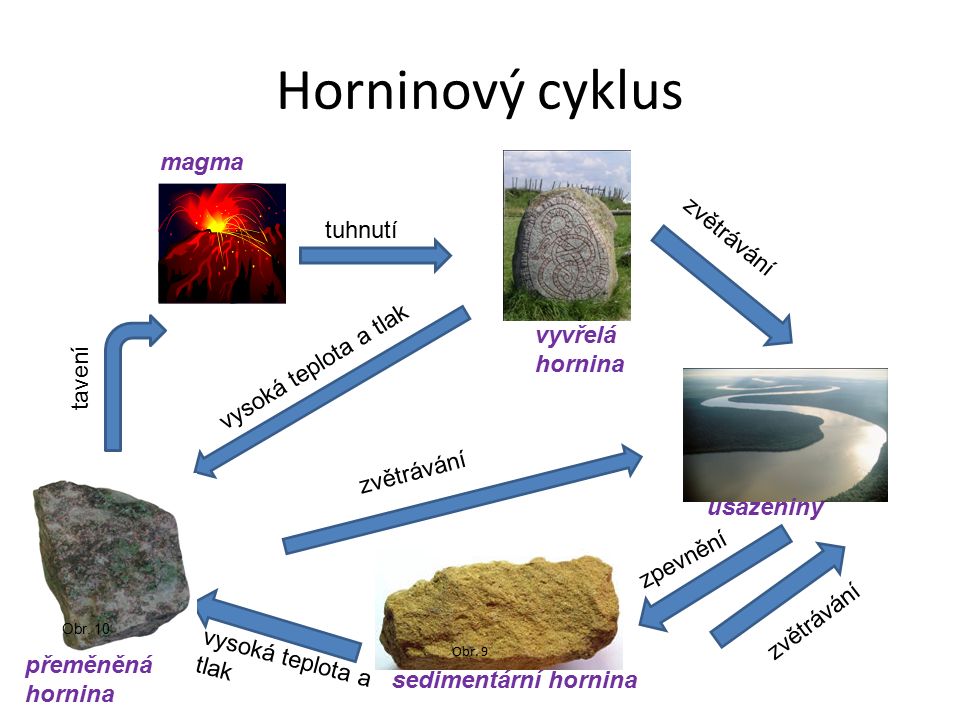 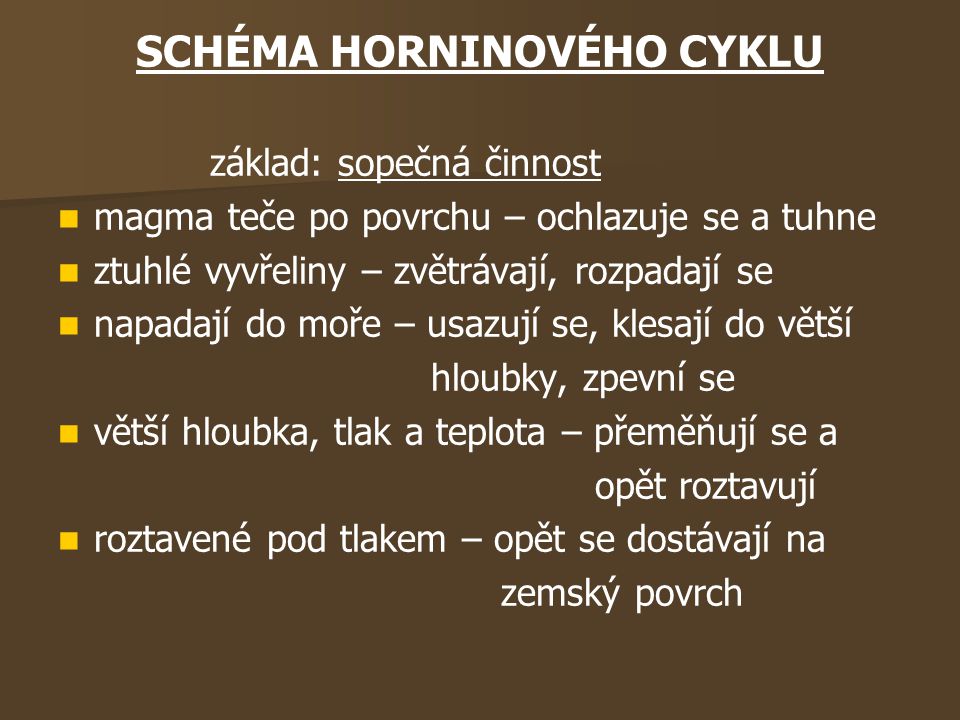 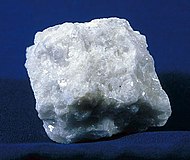 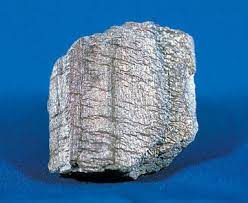 Přeměněné horniny
Rula
Vzniká za velké teploty  a tlaku přeměnou usazených nebo vyvřelých hornin
Tvořena ze živce, slídy a křemene
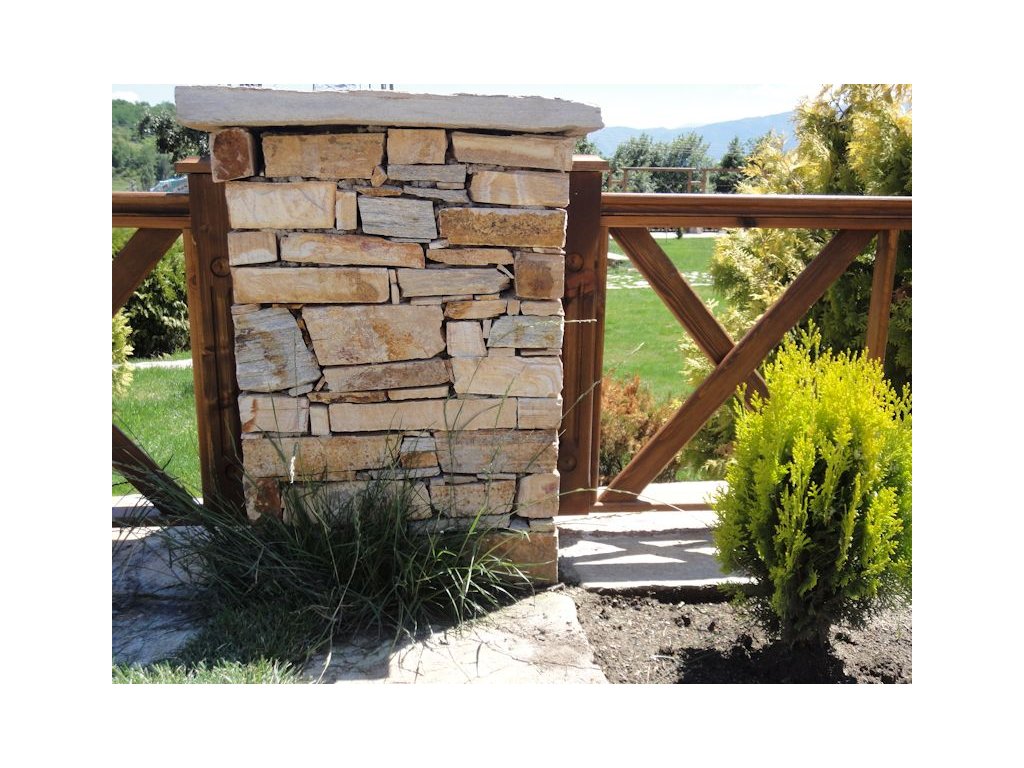 Rula - použití
Stavební a silniční kámen
Svor
Vzniká přeměnou jílových a písčitých usazenin za vysoké teploty a tlaku
Tvořen z muskovitu, křemene a může obsahovat granát
Fylit
Vzniká přeměnou jílových usazených hornin
Tvořen z křemene a slídy
Výrazná břidličnatost
Použití fylitu
Střešní krytina a obklady
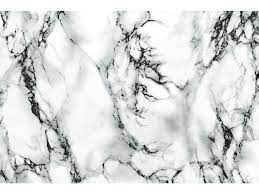 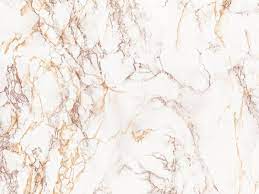 Mramor
Neboli krystalický vápenec
Tvoří se přeměnou vápence
Tvořen z kalcitu, často bílé barvy s tmavými pruhy
Leštěný mramor - dekorace